Using BiFOR to teach the carbon cycle
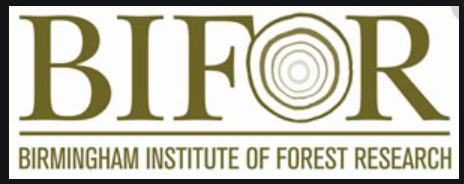 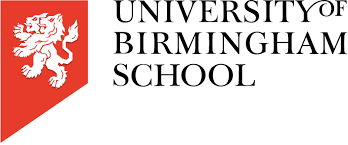 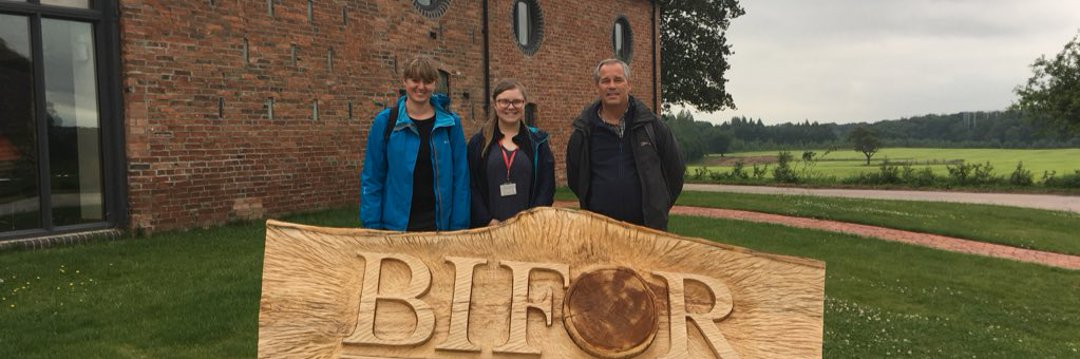 @charlotteexton
Using BiFOR to teach the carbon cycle
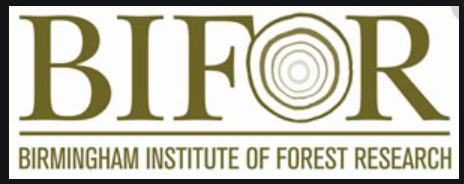 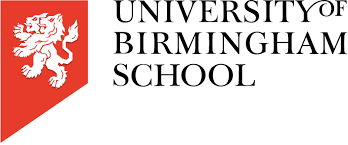 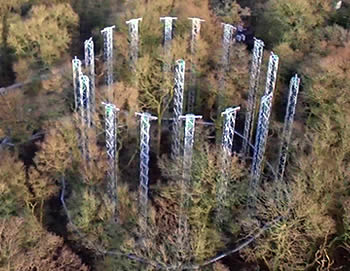 Aims to understand the impacts of climate change on forests

FACE- free air carbon experiment
Using BiFOR to teach the carbon cycle
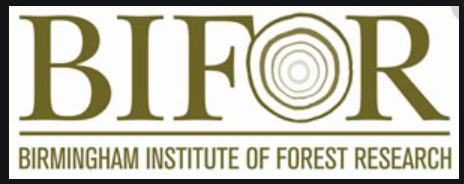 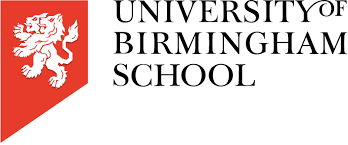 https://canvas.bham.ac.uk/courses/52405
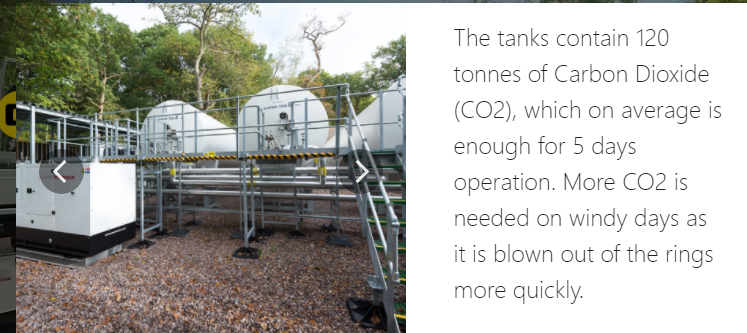 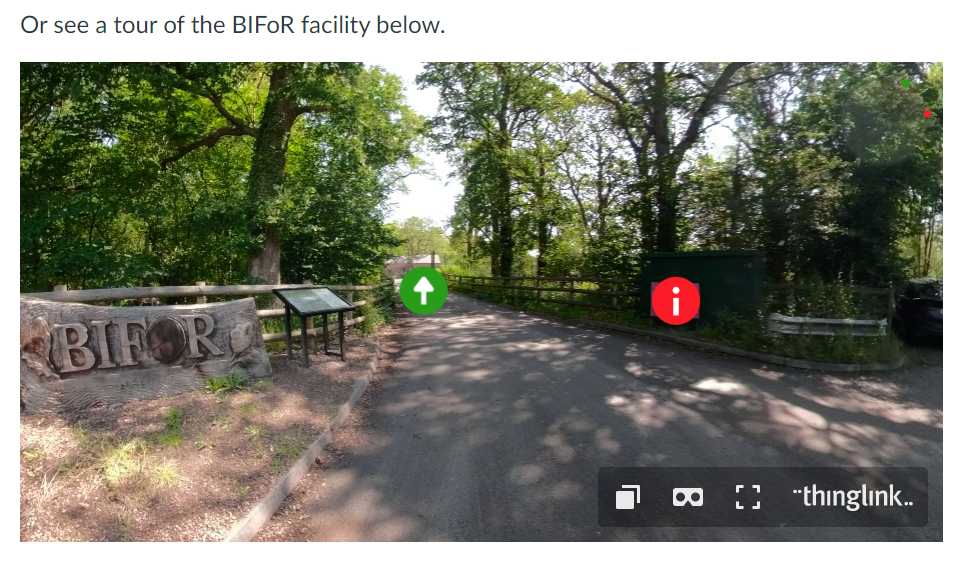 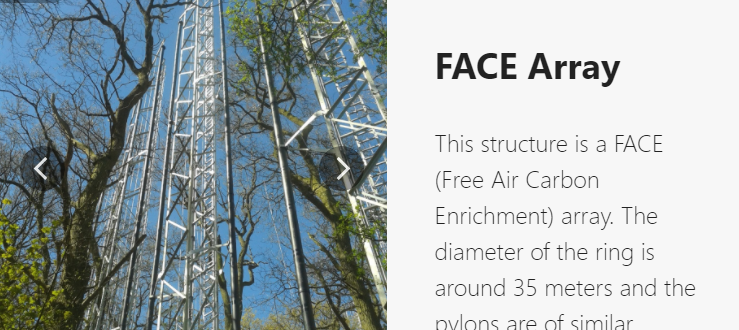 Using BiFOR to teach the carbon cycle
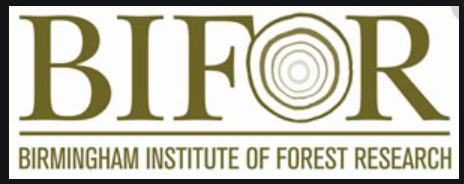 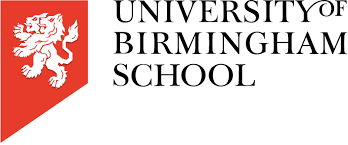 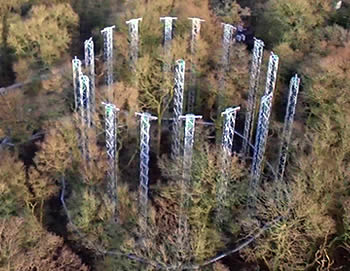 Secondary (altered data) so not appropriate for NEA but great data exercise- using a control
Key themes – ecosystem resilience, uncertainty, threshold, decision-making
Carbon cycle – water cycle links. Rate of growth with added carbon dioxide to simulate possible future levels
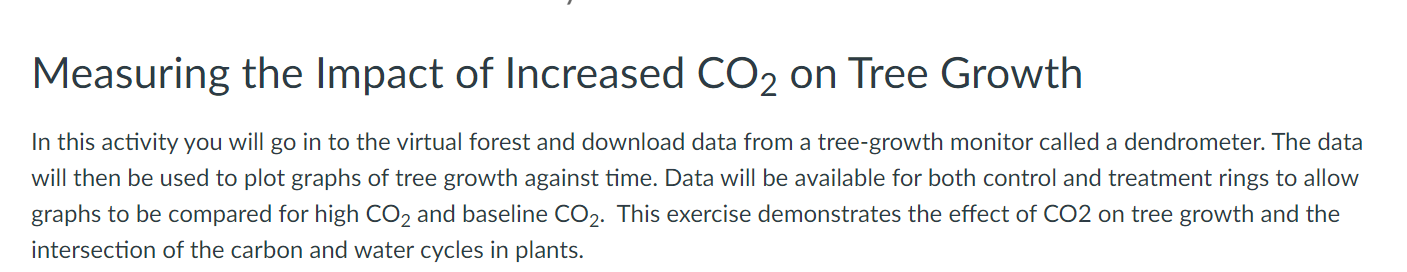